Candy Corn
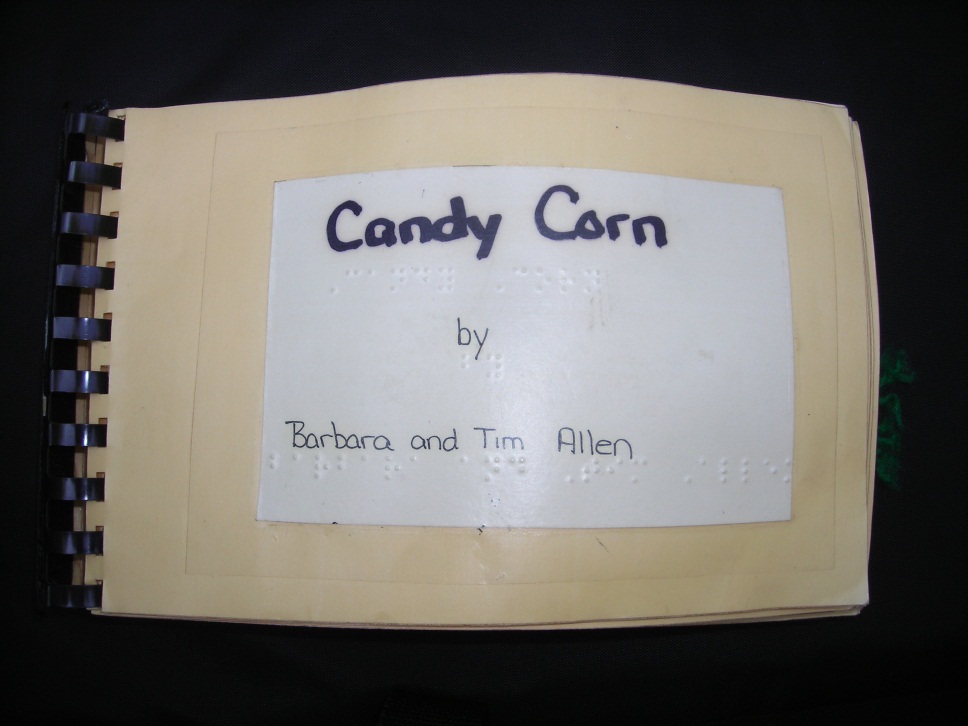 By Barbara and Tim Allen
Once there was a pumpkin named Jack. One October night Jack went for a walk.
As he walked, Jack found one piece of candy corn.He picked it up and walked along.
Soon he met a ghost who was crying.  “I lost my piece of candy corn,” cried the ghost.
“Here,” said Jack.  “This must be yours.”He gave the candy to the ghost and continuedwalking.
As he walked, Jack found two pieces of candy corn.  He picked them up and walked along.
Soon he met a bat who was crying.  “I lost two pieces of candy corn,” cried the bat.
“Here,” said Jack.  “These must be yours.”  He gave the candy to the bat and continued walking.
As he walked, Jack found three pieces of candy corn.  He picked them up and walked along.
Soon he met a witch who was crying.  “I lost three pieces of candy corn,” cried the witch.
“Here,” said Jack.  “These must be yours.”  He gave the candy to the witch and continued walking.
As he walked, Jack found four pieces of candy corn.  He picked them up and walked along.
Soon he met a mummy who was crying.  “I lost four pieces of candy corn,” cried the mummy.
“Here,” said Jack.  “These must be yours.”  He gave the candy to the mummy and continued walking.
As he walked, Jack found five pieces of candy corn.  He picked them up and walked along.
Soon he met a spider who was crying.  “I lost five pieces of candy corn,” cried the spider.
“Here,” said Jack.  “These must be yours.”  He gave the candy to the spider and continued walking.
Jack started walking home.  He was glad that he had helped his new friends, but was a little sad because he had no candy.
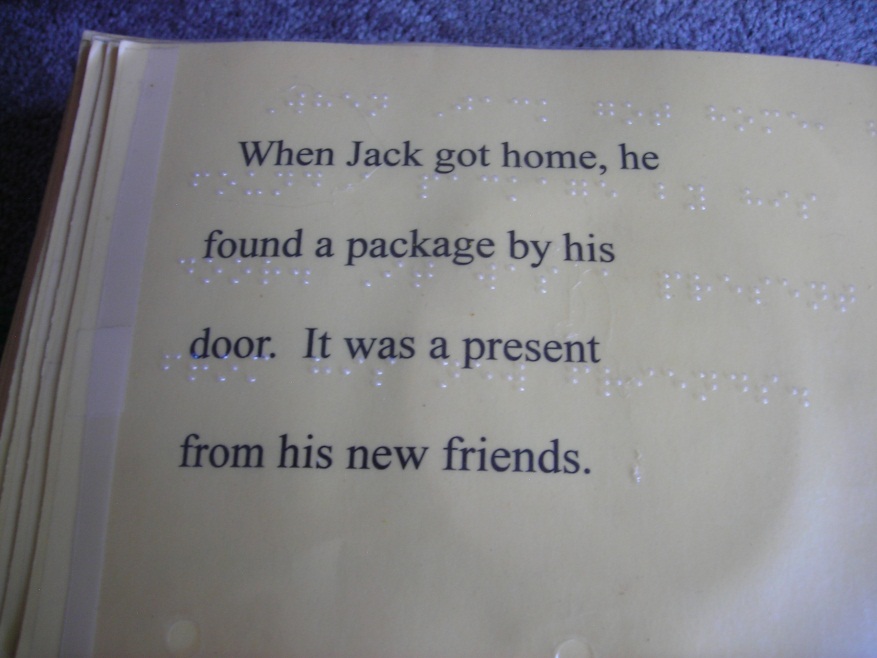 Inside were five pieces of candy corn.